Департамент  Образования города МосквыГосударственное бюджетное общеобразовательное учреждение города Москвы “Школа  №1532”            Метро      будущего
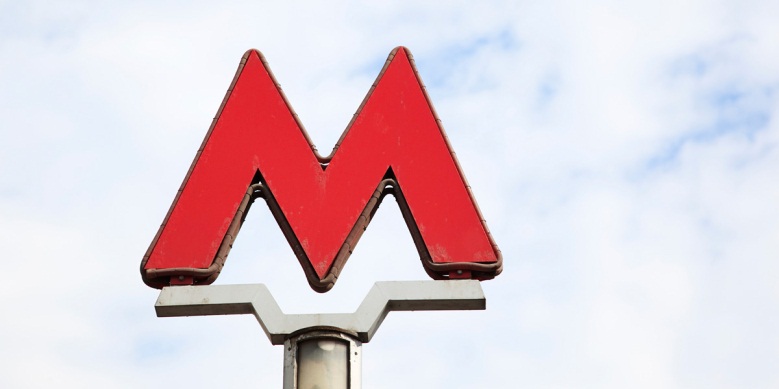 Команда –Неравнодушные
Девиз: “Любим Россию и любим народ! 
Жизнь будет супер- не нaоборот.” 

Участники проекта:
Казаков Иван (5,5лет)
Мешкова Злата (5,10лет)
Казаков Владимир Иванович
Васильева Елена Юрьевна
Руководители проекта:
Педагоги: Агеева Наталья Николаевна
Воронкова Елена Владимировна
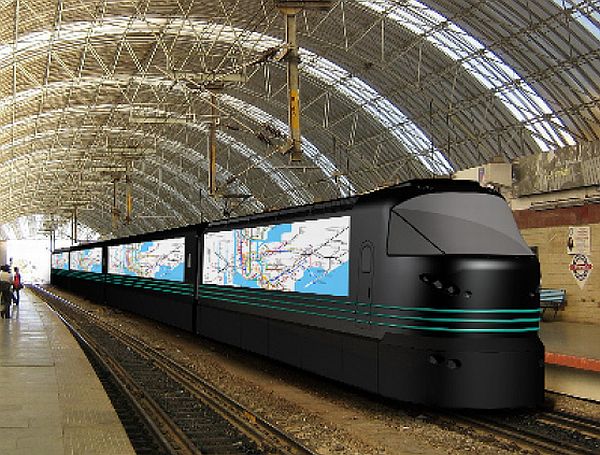 Цель проекта:
Формирование у детей навыков проектной деятельности на основе использования новых технологий обучения.
 Развитие чувства    гражданственности и патриотизма, любви к Родине.
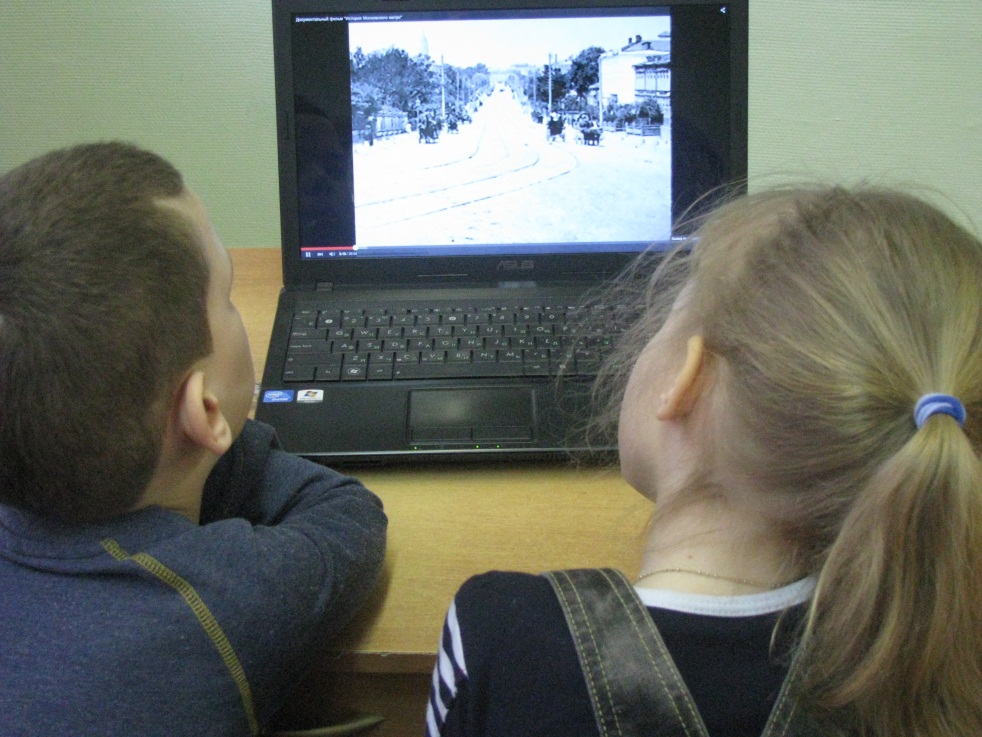 Задачи проекта:
Развивать интеллектуальные и творческие способности и познавательную активность;
Содействовать расширению представлений об окружающем мире и родном городе;
Расширять знания детей о русской берёзе- как символе России;
Развивать познавательный интерес к героям Великой Отечественной войны;
Формировать умения работать в команде;
Развивать коммуникативную компетентность;
Развивать  эмоциональную отзывчивость, способность к сопереживанию, готовность к проявлению гуманного отношения в поведении и поступках.
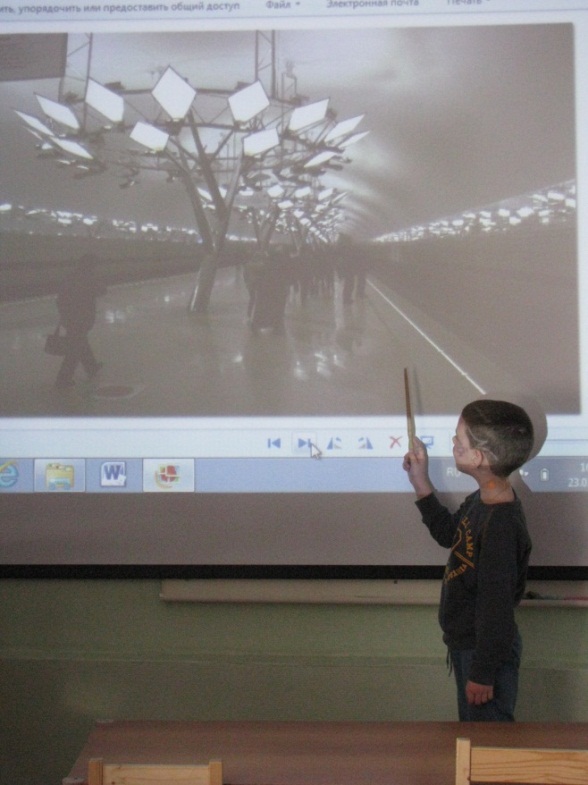 С чего всё началось!    (посещение новой станции метро Тропарёво.)
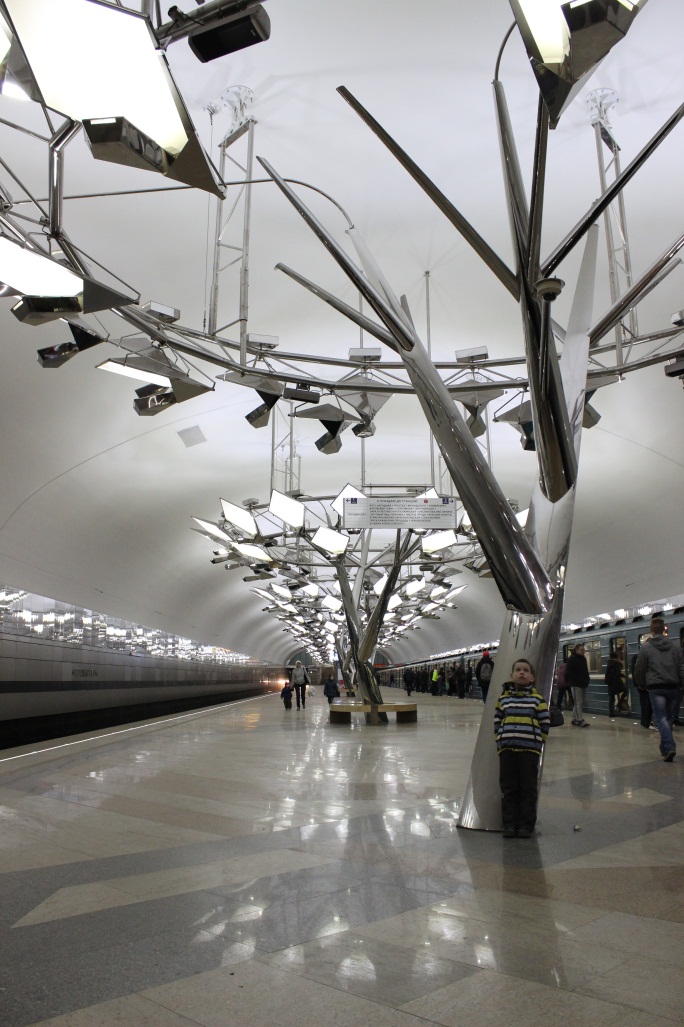 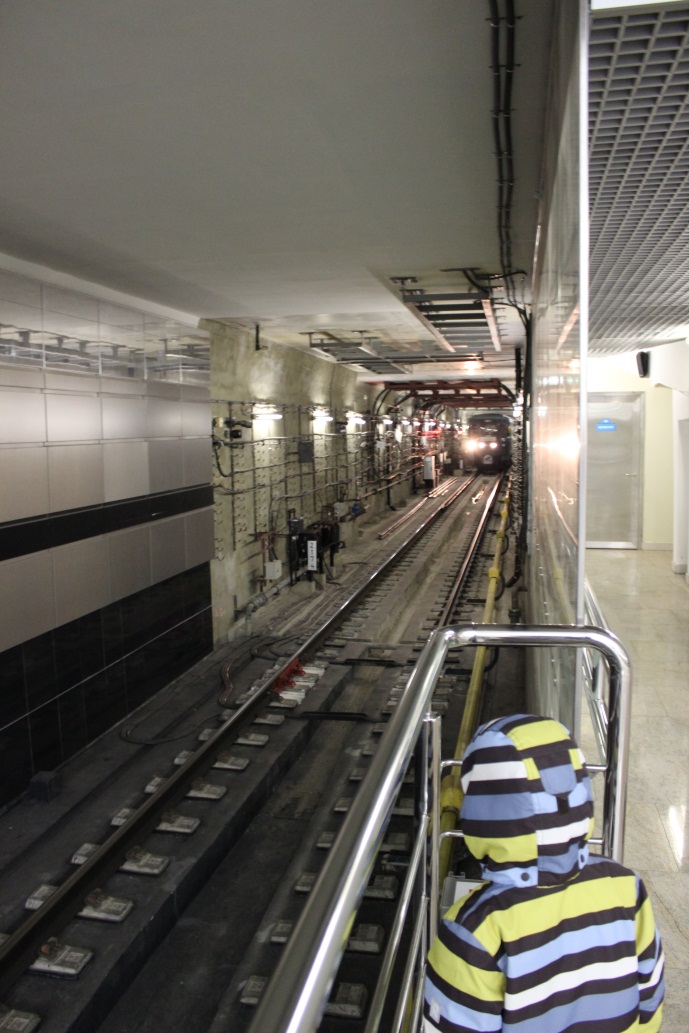 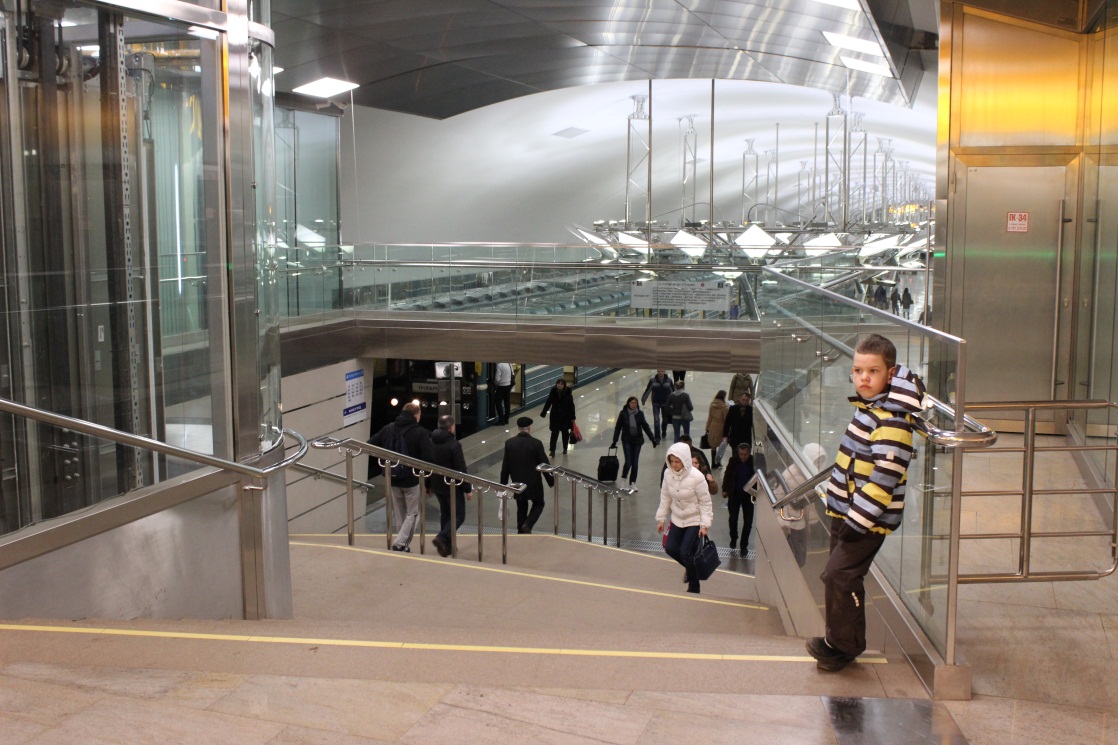 Лифт на станции           метро Тропарёво
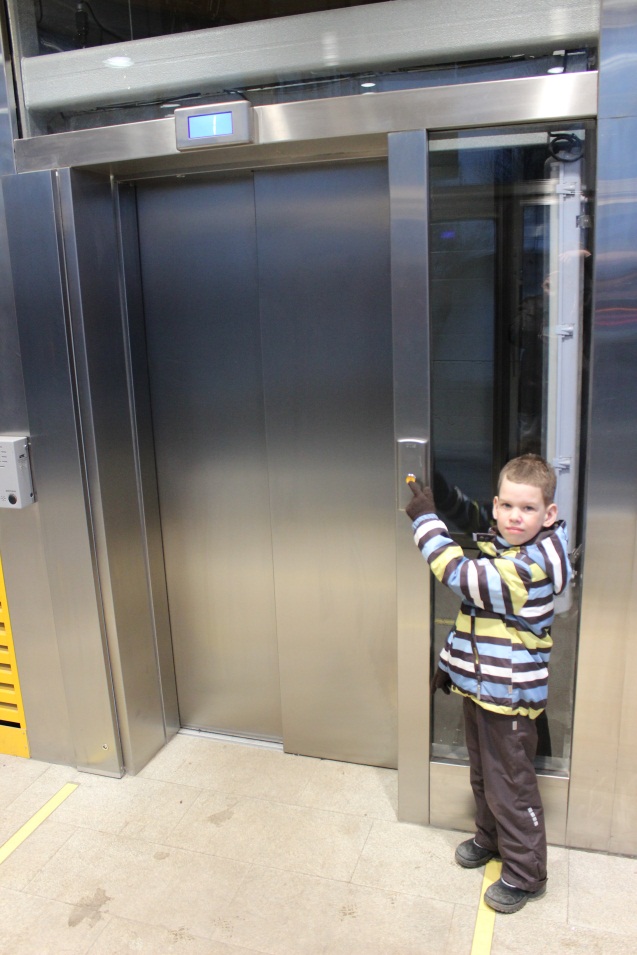 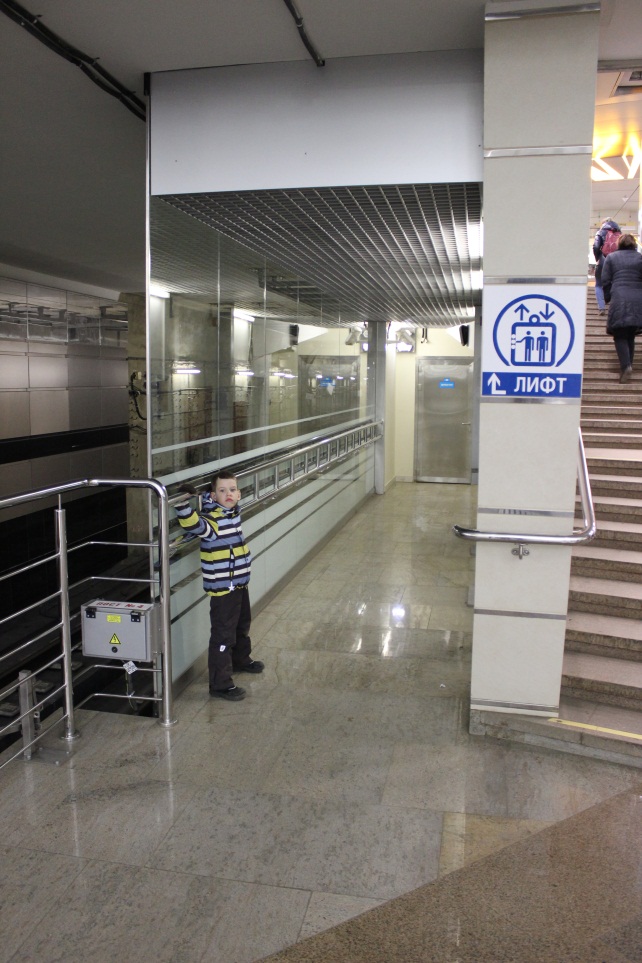 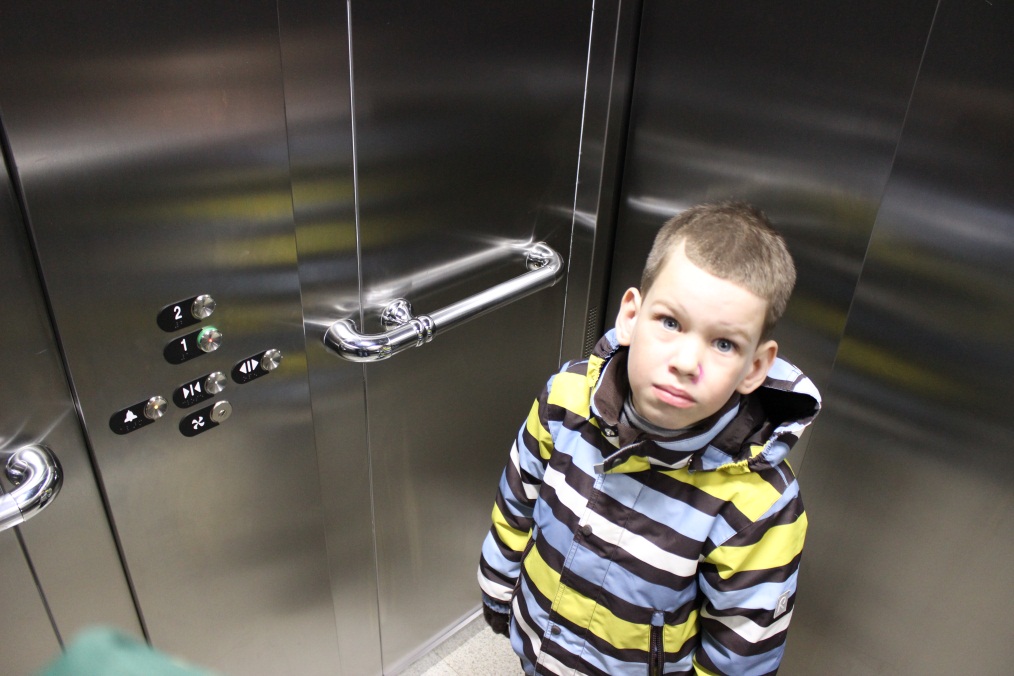 Мы читали и играли-много о  метро узнали.
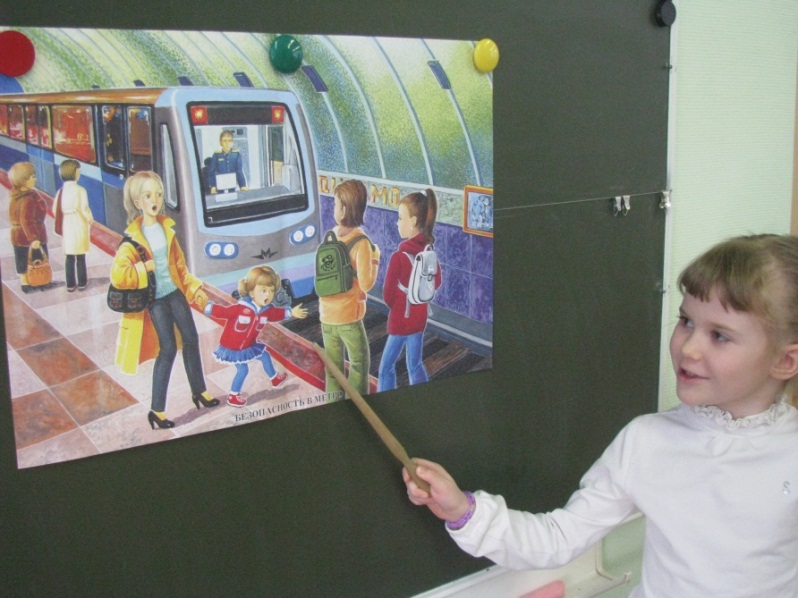 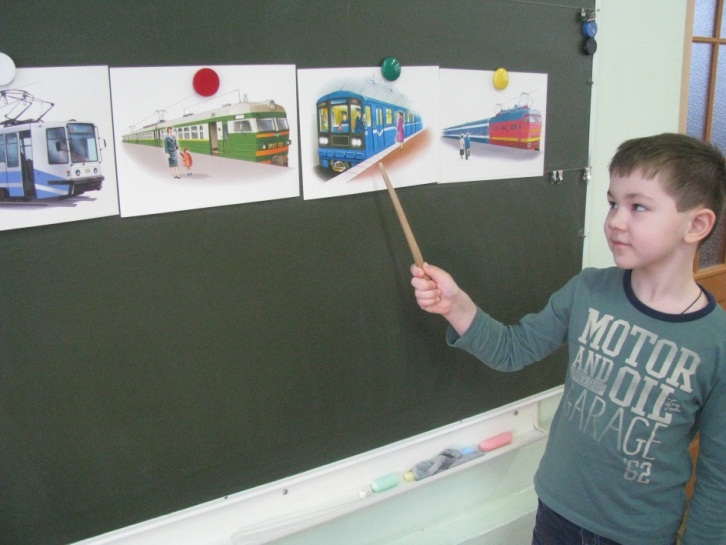 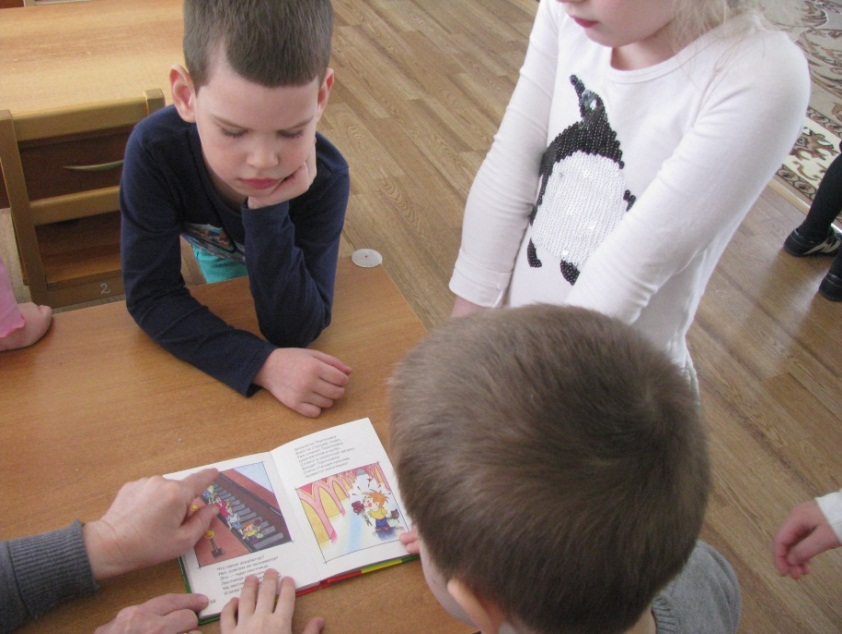 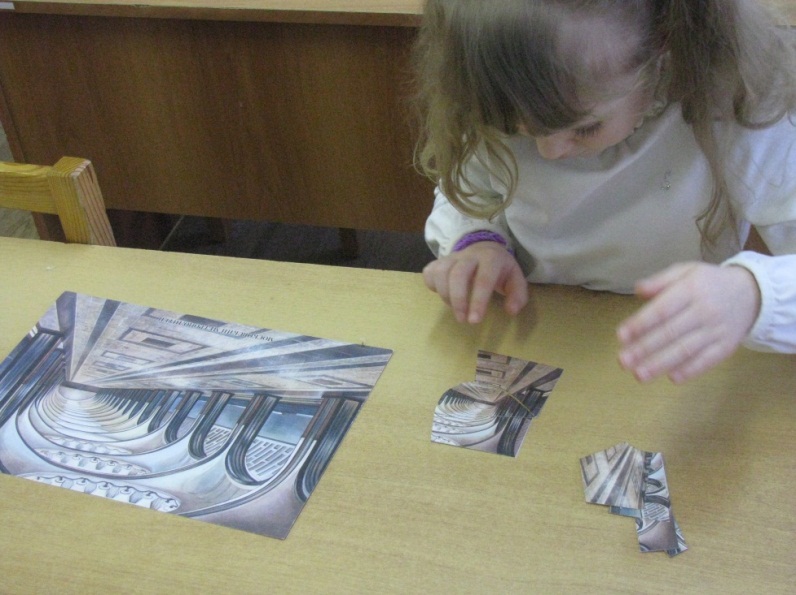 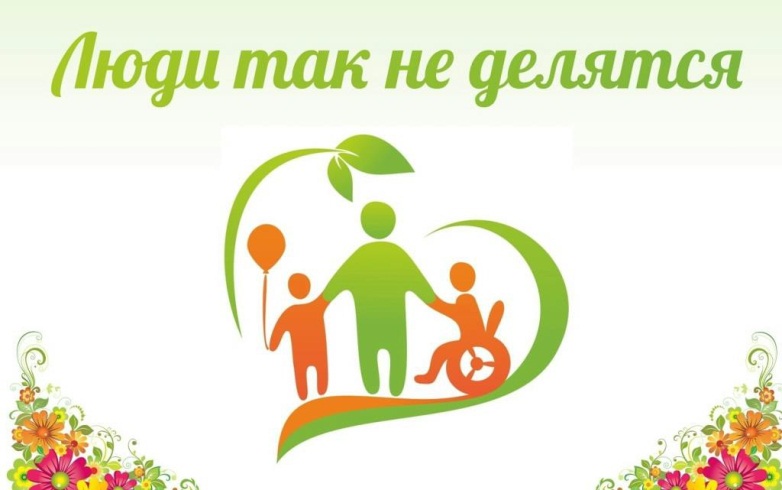 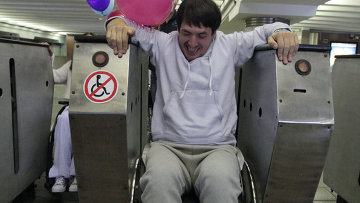 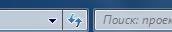 Как решить эту   проблему в метро?
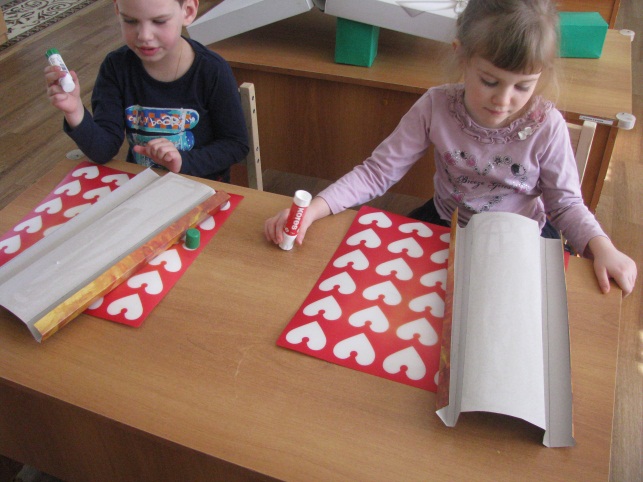 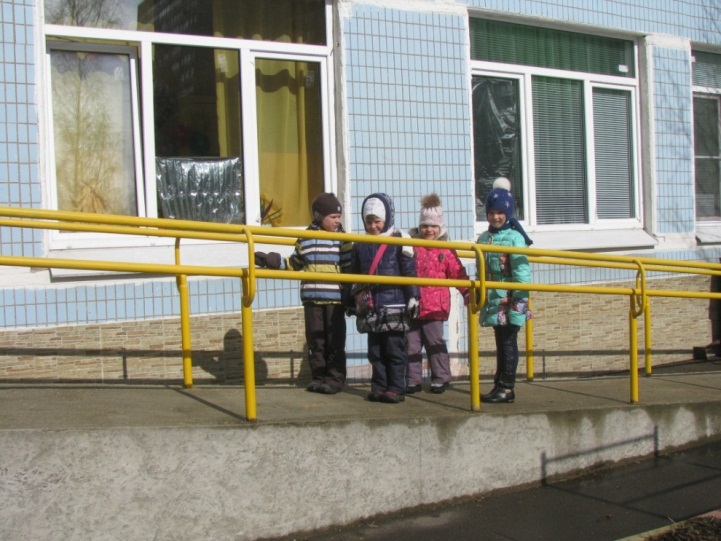 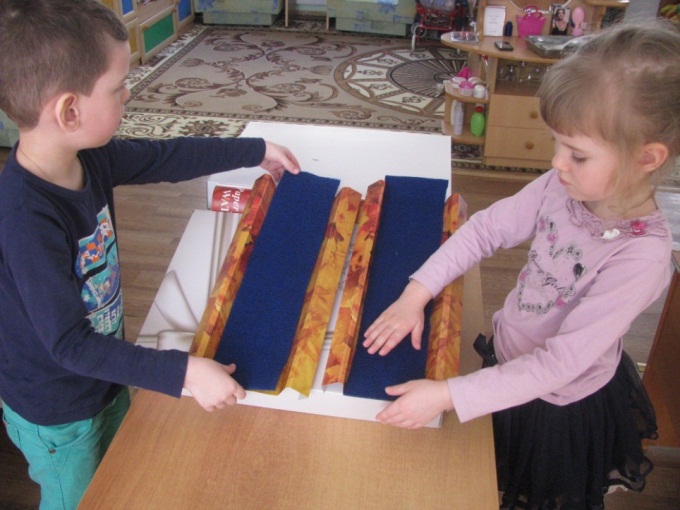 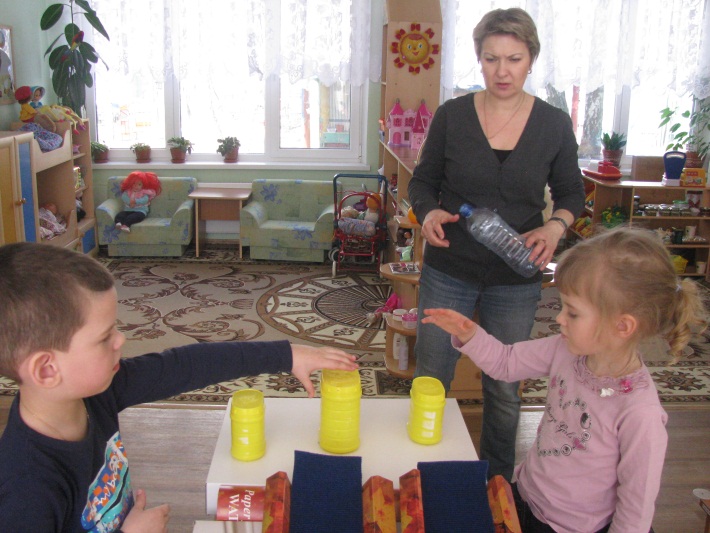 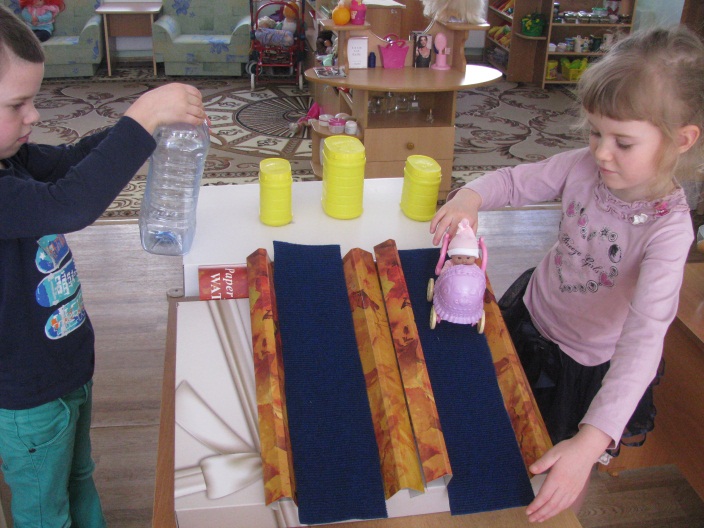 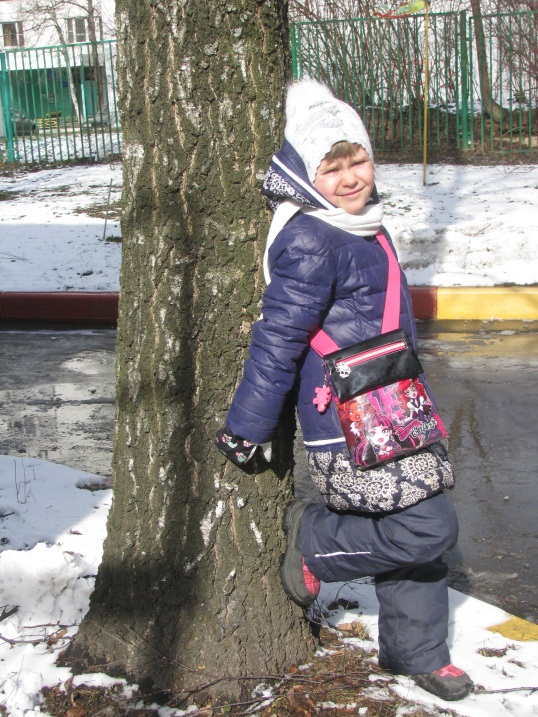 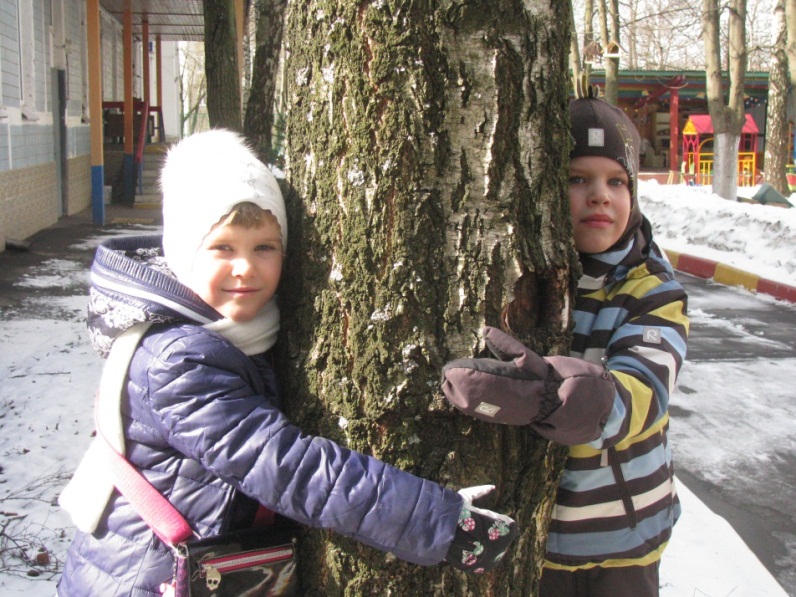 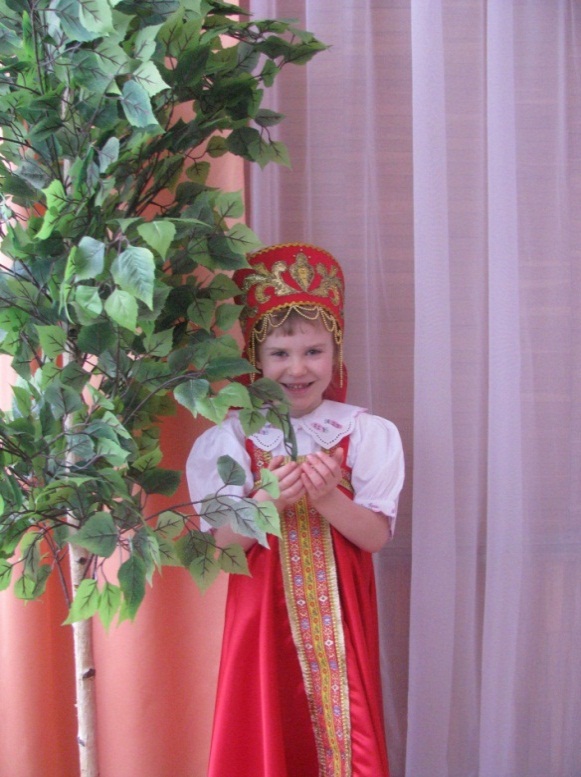 Берёза - символ России, нашей Родины. И быть ей на наших просторах вечно, потому что вечен наш народ, вечна земля русская!
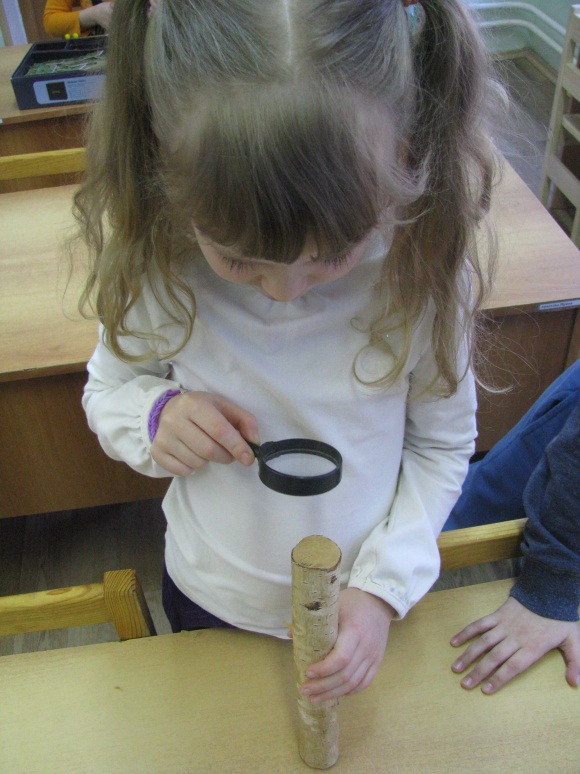 Много узнали о берёзе из наблюдений и опытов
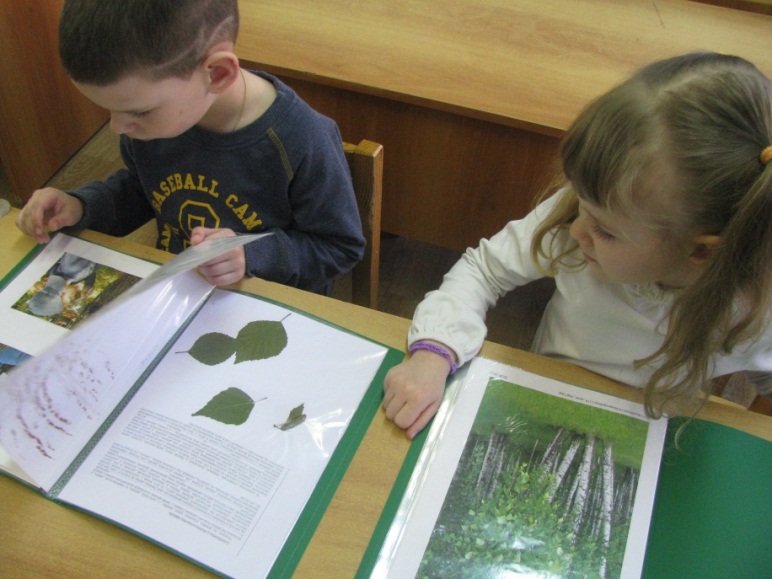 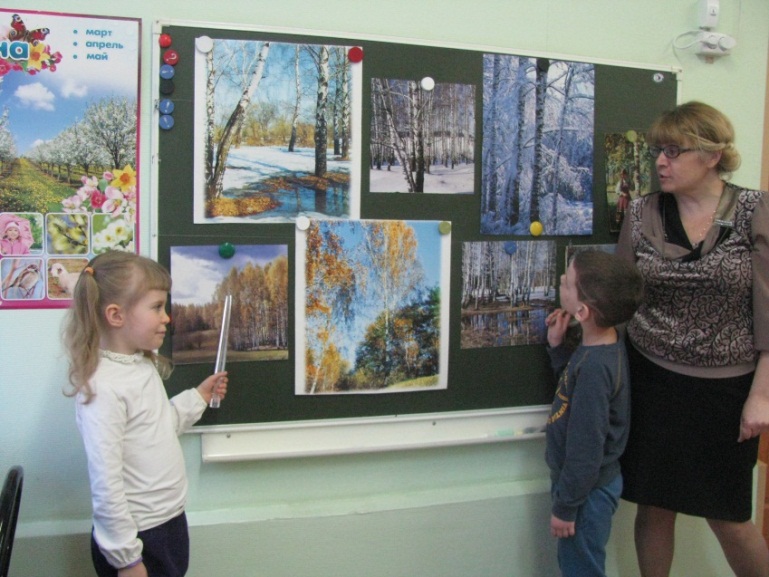 Изображали берёзку с помощью разных материалов
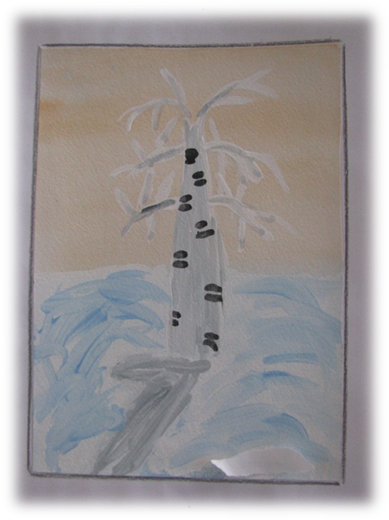 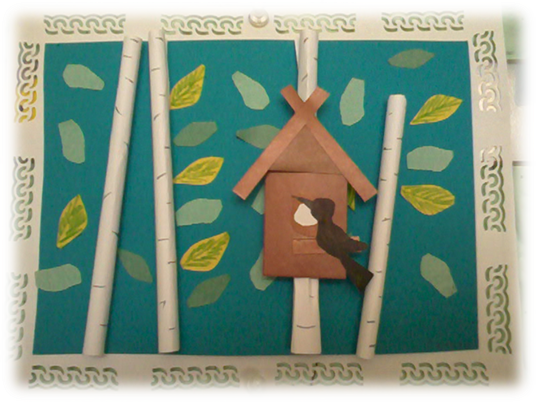 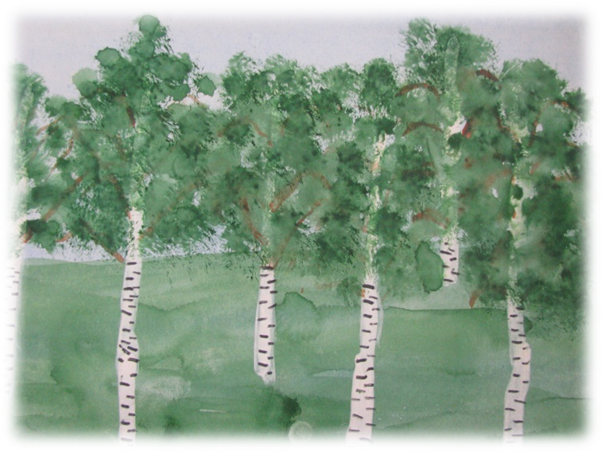 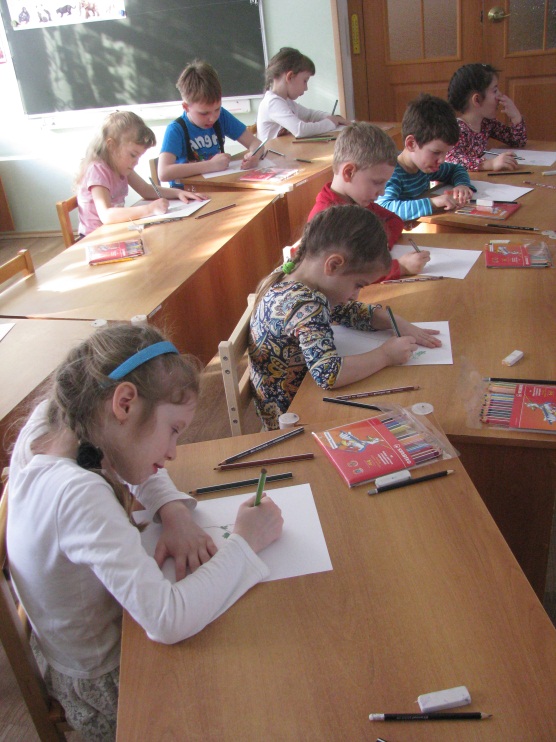 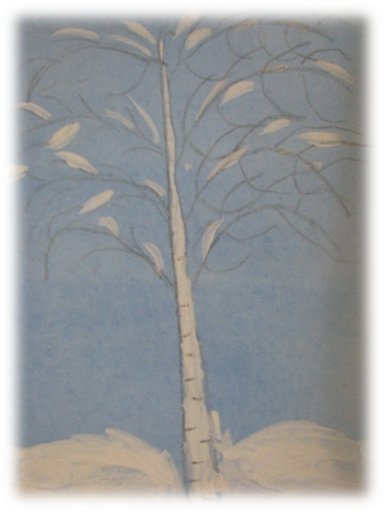 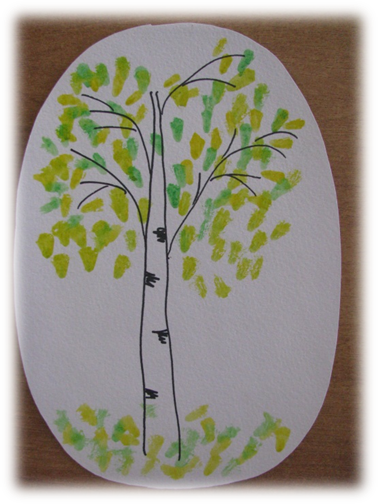 Решили сделать опоры- светильники в виде берёз(декупаж)
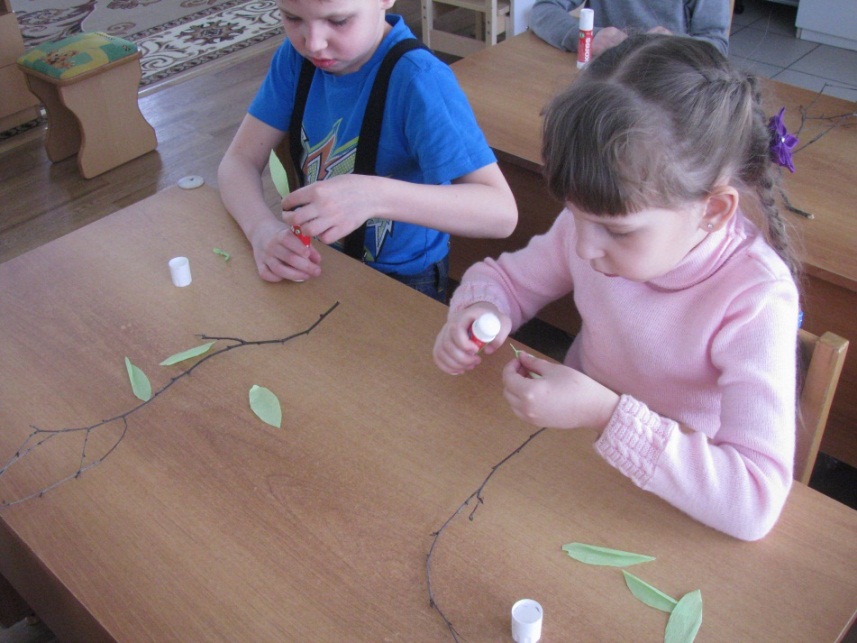 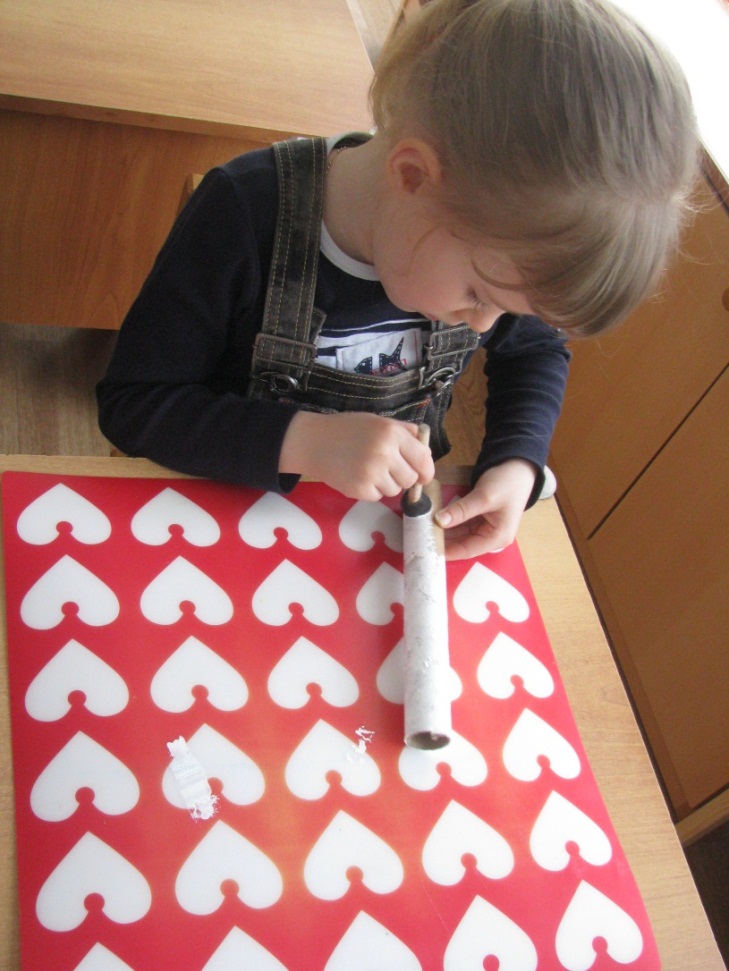 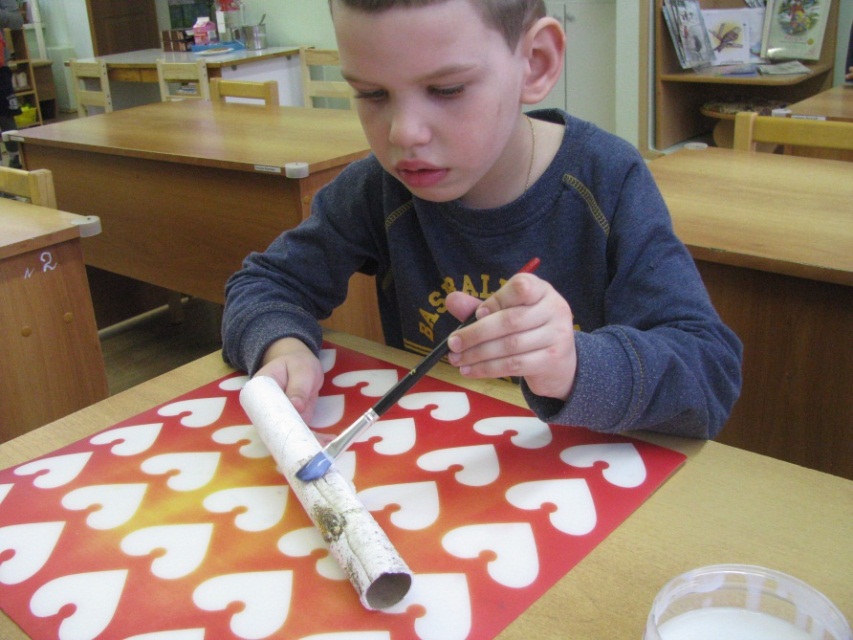 Опыты с магнитами
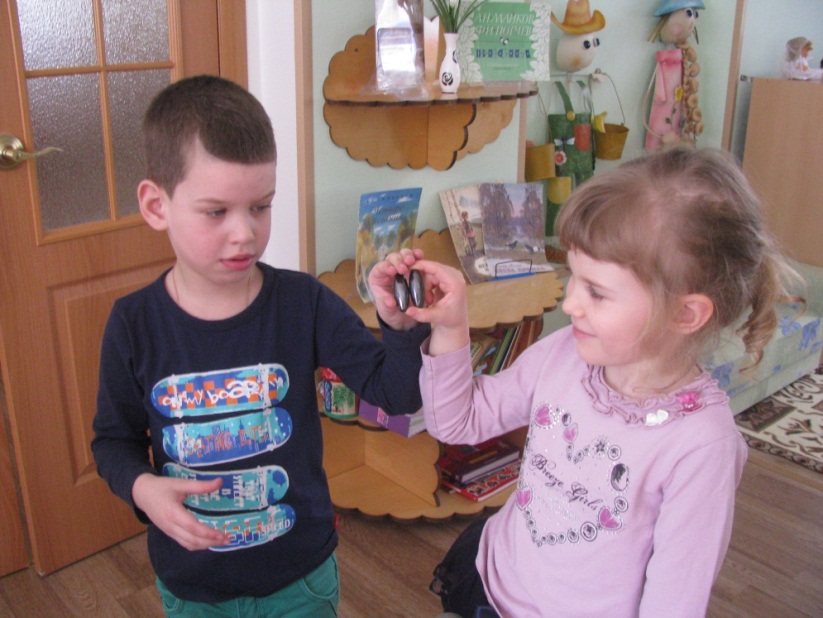 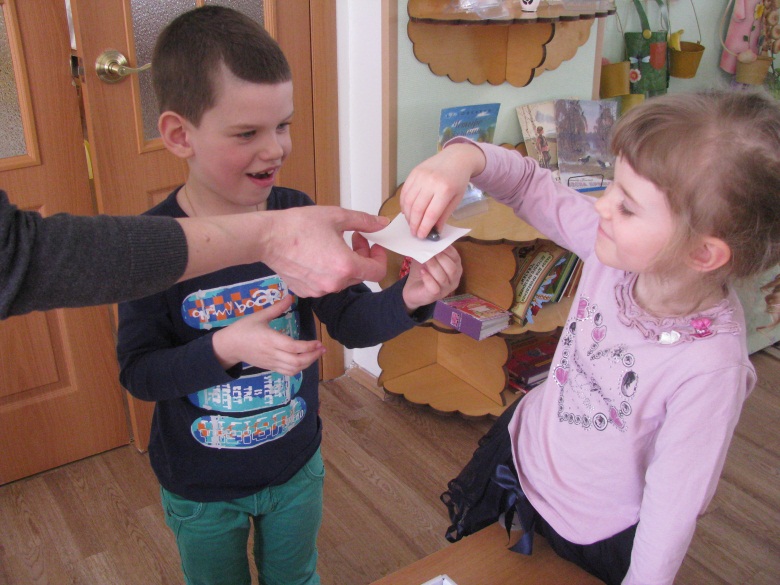 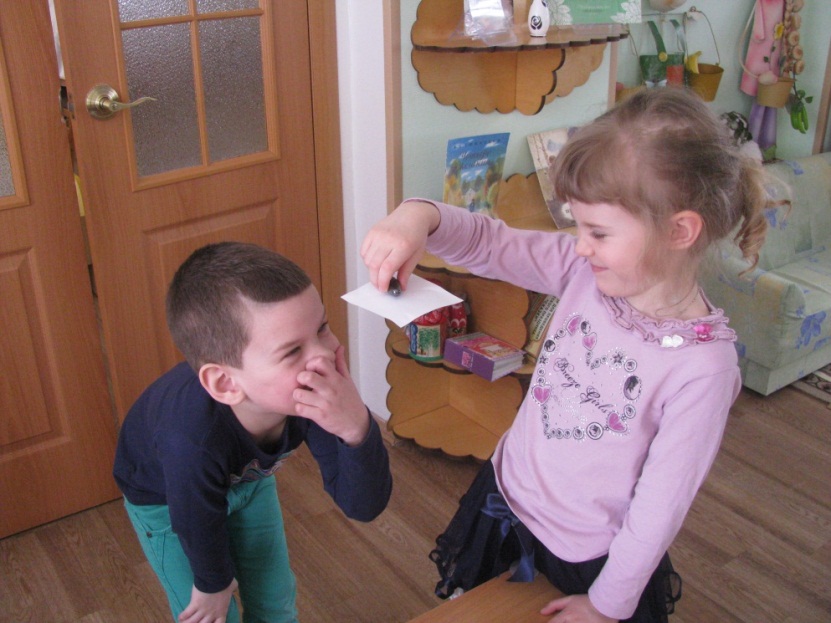 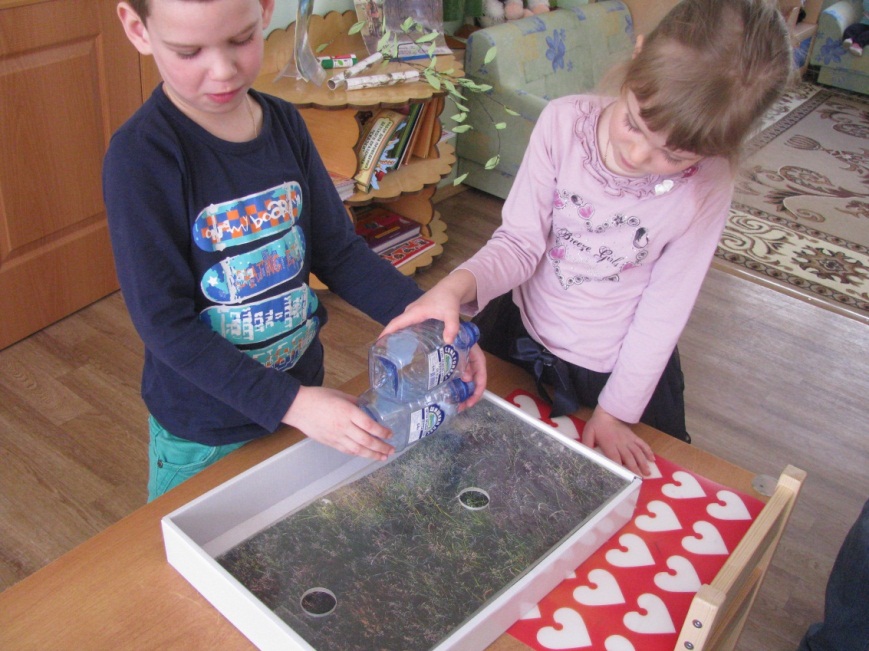 Таким будет наш поезд (бесшумный и на магнитной подушке)
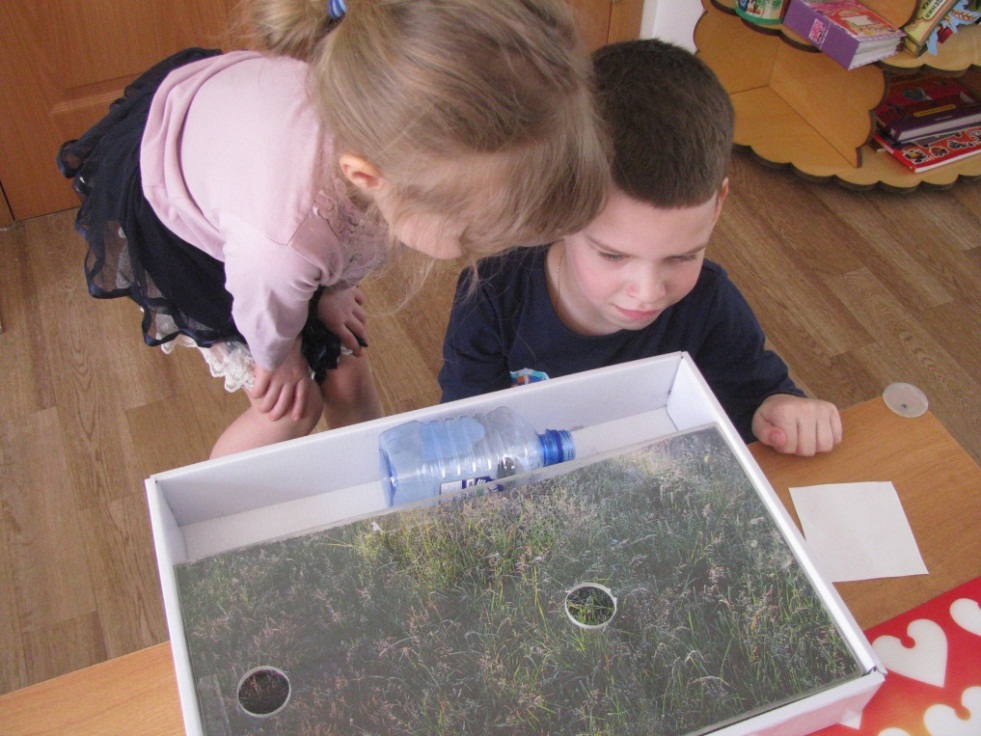 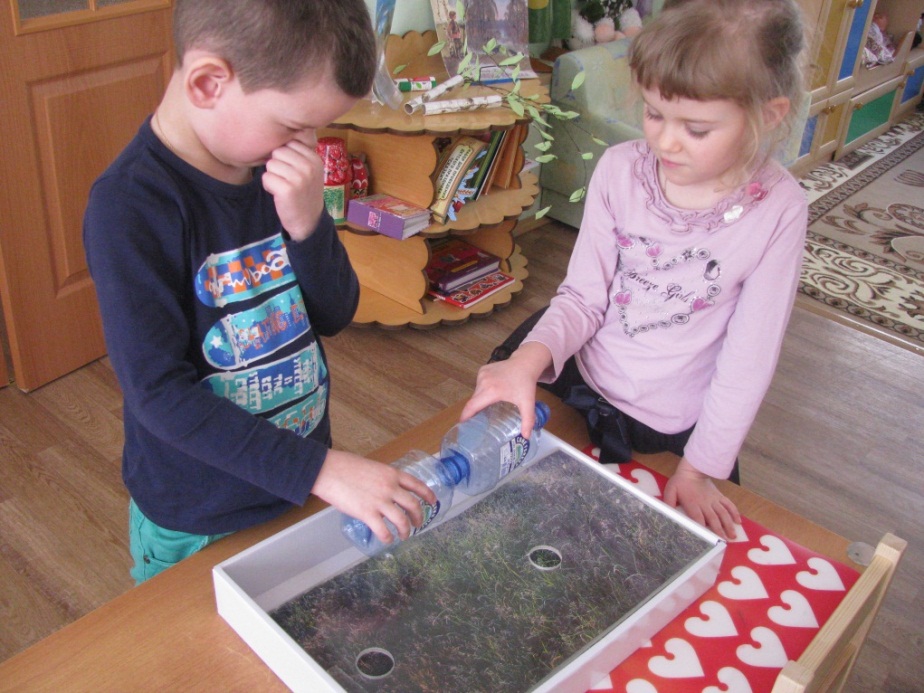 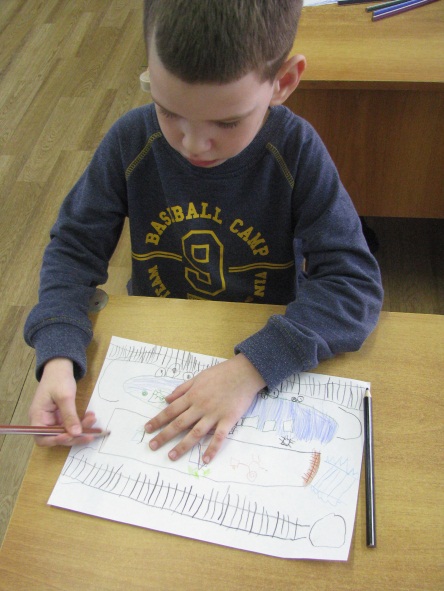 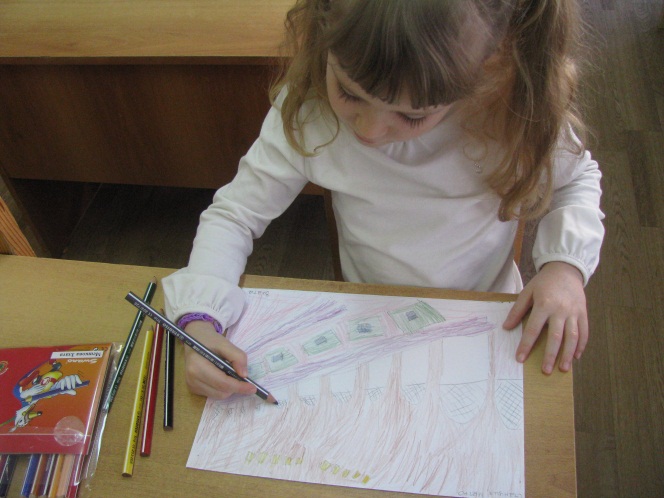 Мы придумали  станцию метро будущего.
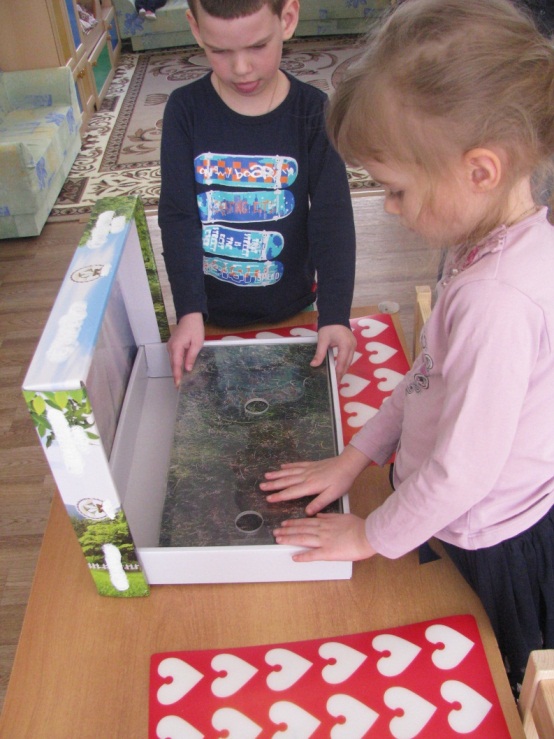 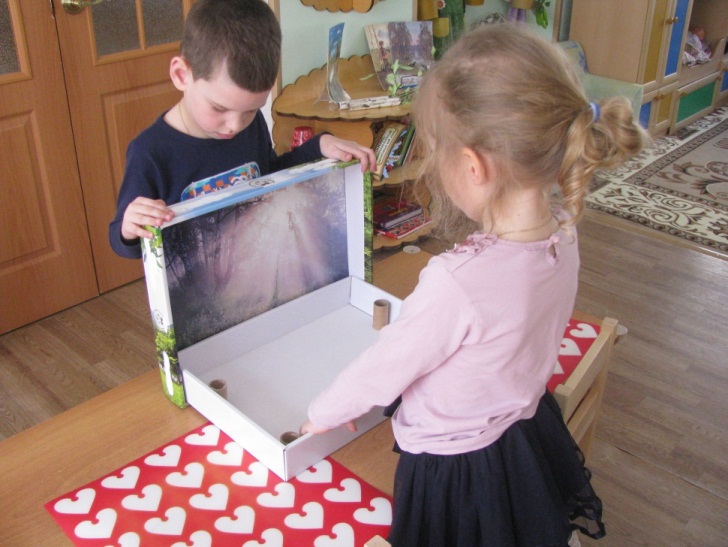 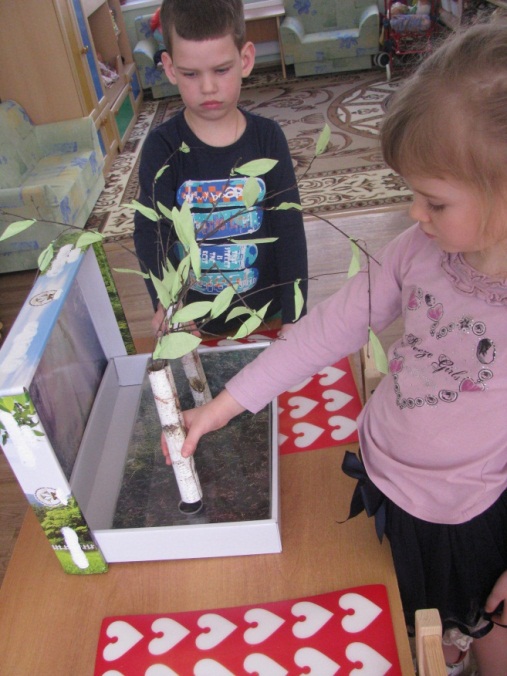 Cюжетно-ролевая игра “Путешествие в метро      будущего”
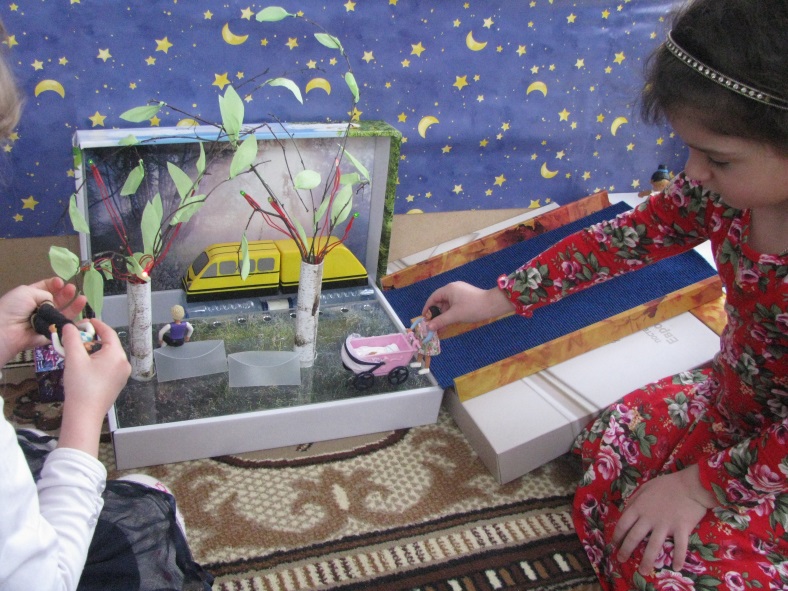 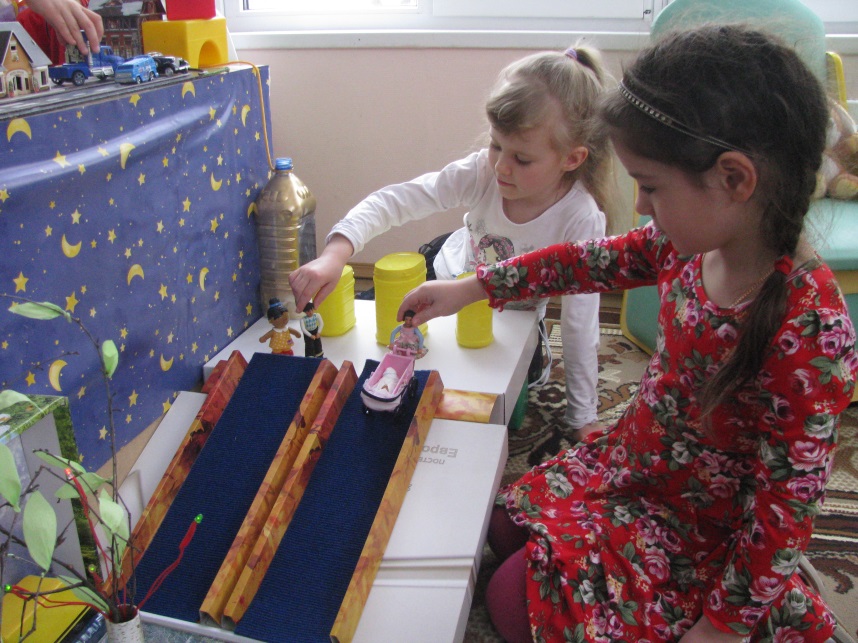 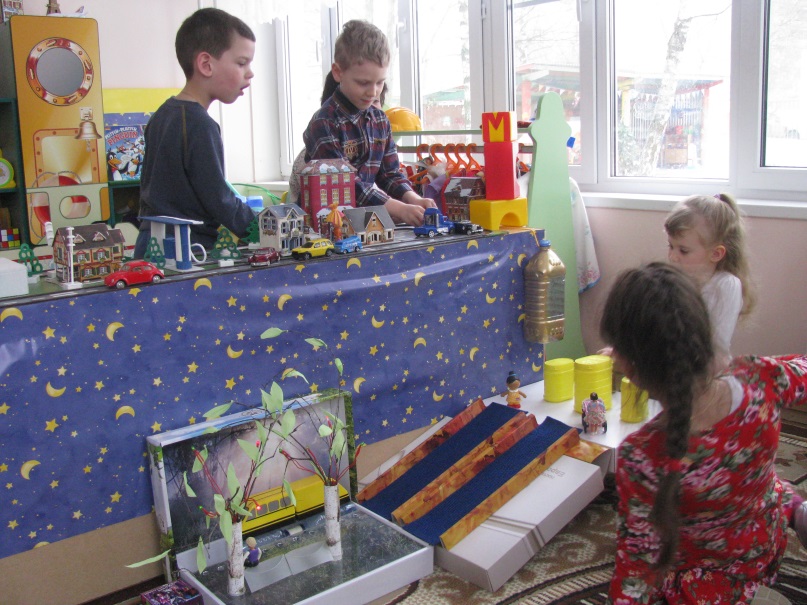